2015-2016 Goals & Preliminary Report Findings
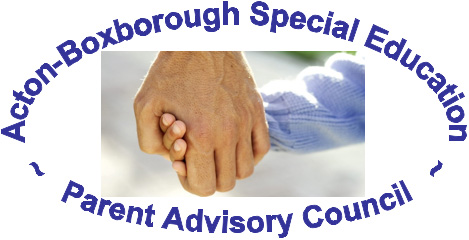 Fall PRESENTATION TO THE ACTOn-BOXBOROUGH REGIONAL SCHOOL COMMITTEE
AB SpEd PAC Mission
To ensure understanding, respect, support
and the appropriate education of all children in our community.
Our duties under state law include: “advising the district on matters that pertain to the education and safety of students with disabilities and meeting regularly with school officials to participate in the planning, development and evaluation of the school district’s special education programs.”
 Provide a network for parents; forum for sharing and discussing interests and concerns
 Maintain dialogue with broader community
 Collaborate with school community to improve student outcomes
 Promote and enhance communication between families and administrators
2015-2016 Goals
Federation for Children with Special Needs Advancing Parent Professional Leadership in   Education (APPLE) Plan Follow Up  
 Broaden Diversity & Expand Outreach 
 Update Resources on PAC Site 
 Update Special Education Parent Handbook  
 Publish 2015 Parent/Guardian Survey Report, Population Trends Update, and MCAS Analysis
APPLE Follow Up – Year One
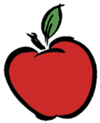 Two-year team vision: 
1) Improve student outcomes as a result of joint efforts
2) Increase participation of parents in the SpEd PAC 
          - Increase availability of resources to parents
          - Broaden diversity within the parent group
3) Define and agree upon roles and expectations of the PAC and Pupil Services
4) Authentic collaboration
Broaden Diversity & Expand Outreach
Ongoing emphasis for the PAC and includes cultural and disability diversity
 Stated objective from administration and PAC leadership at the APPLE Institute
 Work with the Federation for Children with Special Needs and the AB ELL community to establish which texts would be helpful to have in translation and in which languages
 Understand people may not be comfortable attending meetings and make ourselves available in other, informal ways – coffee hour, attending events
 Continue to promote and host events covering information on broad interests in special education like the Massachusetts ARC transition (ages 14-22) conference
 Build on information obtained from survey to target community interests and needs
Update Handbook & Site Resources
Update Special Education Parent Handbook last published December 2011
 Needs to reflect regionalization, new leadership structure, and include updated program descriptions for all schools
Site is comprehensive and is often used as a template for other PACs  
 Updated on ongoing basis, but resource pages and recommendations need to be reviewed and information confirmed
 Soliciting community for input
Hosting FCSN Basic Rights Workshop November 2nd with Pupil Services, Sudbury and Maynard SEPACs
2015 Parent/Guardian Survey
Previous surveys were conducted in 2008 and 2011 (reports available on PAC website).
 The 2015 survey consisted of 49 questions, of which 38 mirrored the 2011 survey and 27 mirrored the 2008 survey. This allows us to compare responses over time. 
 The response rate this year increased to 112 parents representing 144 special education students. This number represents more than 14% of the students with special education needs in the district. 
 We are looking at ways to reduce the number of questions in future surveys and how to continue to increase participation. 
 Positive trend continues from 2011 and 2008. Additional details will follow in the published report.
Families are Satisfied Overall
2004-2014 Population Trends Recap
The number of Students with Disabilities (SwD) is increasing as the overall student population is decreasing.
 The distribution of primary disabilities is changing to include more students with significant learning needs.
 The number of students on the autism spectrum is rapidly increasing.
 The number of English Language Learners (ELL) and Low Income (LI)* students is dramatically increasing. 
 State subsidies will be declining as overall student enrollment declines.
 Students in the High Needs group (SwD, ELL & LI*) cost significantly more to educate than typical students, so per pupil expenditures will increase.*Low Income redefined by DESE and now called Economically Disadvantaged
2015 Population Trends Updates
The state has redefined the Low Income subcategory and changed the name to Economically Disadvantaged. This redefinition resulted in a decrease in the number of students in this category for our district. 
 The most important takeaway is that in FY 2015 the number of Students with Disabilities (SwD), English Language Learners (ELL), and the aggregate High Needs population grew while the overall student population declined. 
 The total population declined by 128 while the number of High Needs students grew by 68 compared to the prior year. 
 The PAC’s full updated analysis will use the same comparison districts we used in 2014. We are aware of the district’s new comparable district list and will bear that in mind moving forward. Concord, Concord-Carlisle, and Westford appear in the PAC’s previous analysis and on the new comparable district list.
2004-2015 Student Population Trends
MCAS: 7th Grade ELA Growth
Note: As the state continues to prioritize and track Student Growth Percentile for subgroups, including Students with Disabilities, the PAC will continue to conduct its annual analysis. 
SwD SGP gained 18 points to 50, its highest ever
SwD SGP is 29th of 88 districts
Possible that SwD-accelerated growth drove All Student increase
Congratulations to all on student improvement.
MCAS: 4th Grade ELA Growth
SwD SGP at or below state average last 5 years
SwD SGP of 30 ranks 90th of 139 districts
All Students’ SGP of 45 ranks 89th of 138 districts
Optimistic about Self-Regulated Strategy Development (SRSD) program commencing this fall and enhanced partnership between regular and special education
Other Priorities for 2015-2016
Exploring new practice requiring all teachers to sign off on IEPs/504s within five days of receiving a signed IEP/504 and prior to the start of each year
Addresses continued reports of general ed. teachers not knowing students are on IEPs
Allows all school staff to work to the most current IEP goals and benchmarks
Helps staff provide transition accommodations in a timely fashion
 Meeting special educators and specialists system-wide to open dialogues and forge relationships
 Continuing to emphasize inclusion and seamless partnership between regular and special education staff
 Lobbying for special education training for all staff and administrators
Next Meeting & Thanks
Wednesday, November 18th, at 7:30 p.m. in the R.J. Grey library
Thank you to Nancy Sherburne, Mary Emmons, 
and Beth Petr for their assistance and collaboration.Thank you to the School Committee for its time and consideration.
abspedpac.org